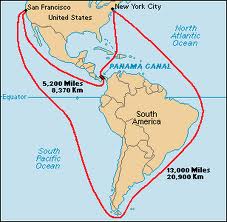 Small map
Cruising through the canal
Panama canal
Panama city
Countryside
mountains
Bananas
Tourism, hotels
Vacation bungalows
Beach
Currency
Paper currency
Market goods
Fruits and vegetables
Fish
Flag